Netradiční IT reklamní předměty
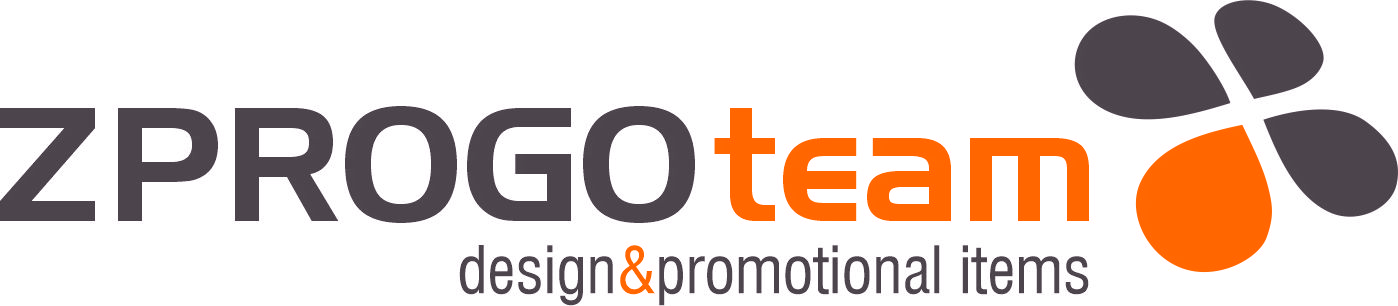 SeznámenÍ s firmou
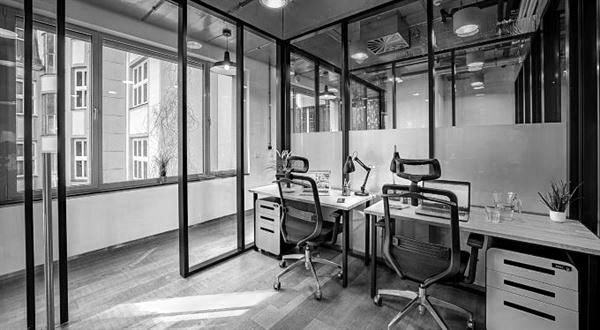 • Název firmy:				ZPROGO team s.r.o.• Jednatel:					David Petřek• Sídlo:						Karlovo náměstí 290/16, 120 00 PRAHA 2• IČ:						27832775• Tel.:						+420 603 428 686• E-mail:						info@usb21.cz
NABÍDKA
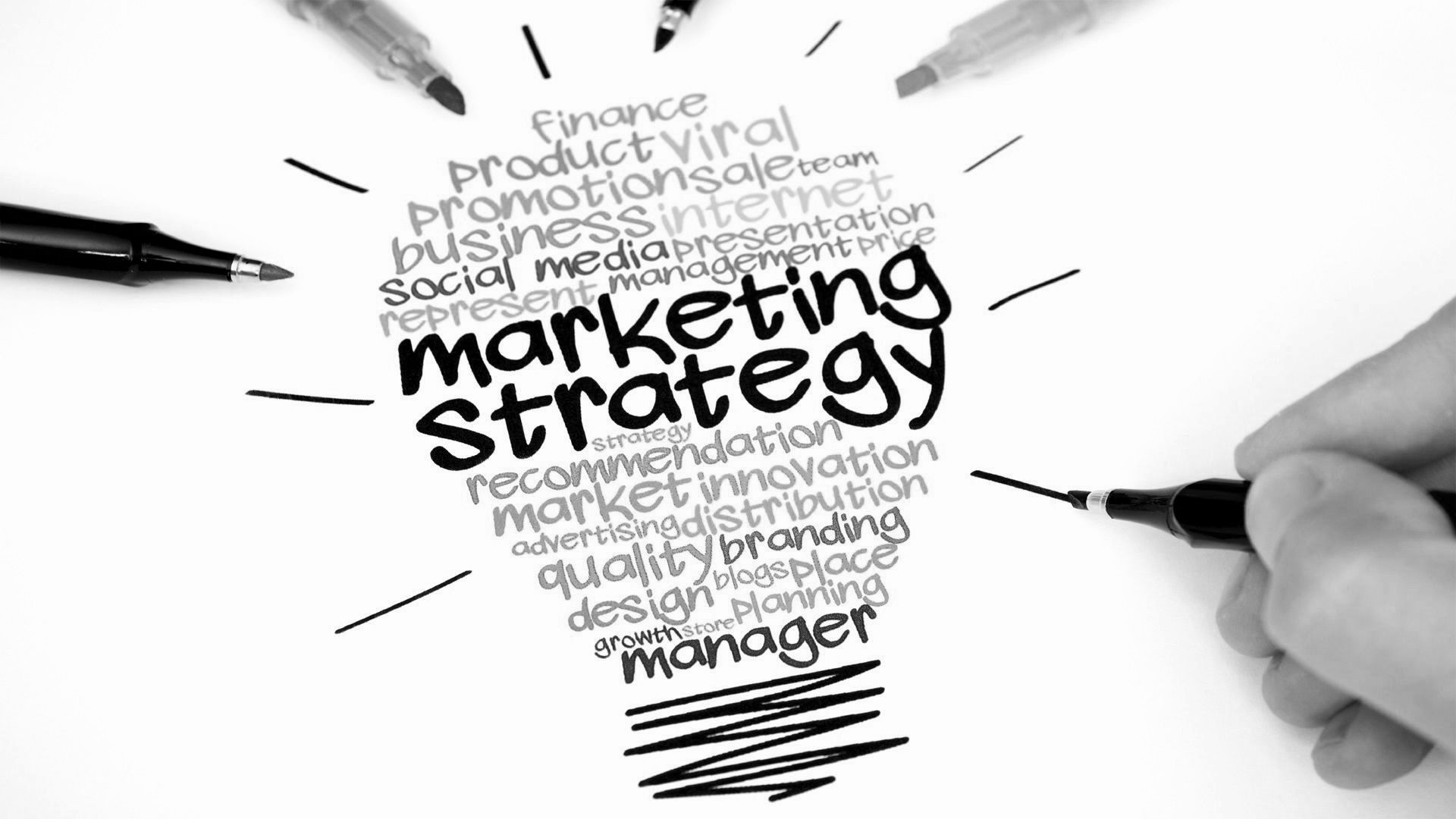 PRODUKTY:USB FLAH DISKY • POWER BANKY • USB KABELY • WEBOVÉ KLÍČE • REPRODUKTORY • USB OHŘÁVAČE NÁPOJŮVIDEO BOOKLETY • SLUCHÁTKA • USB VĚTRÁČKY
CENA:DLE MNOŽSTVÍ A BALENÍ
NABÍDKA
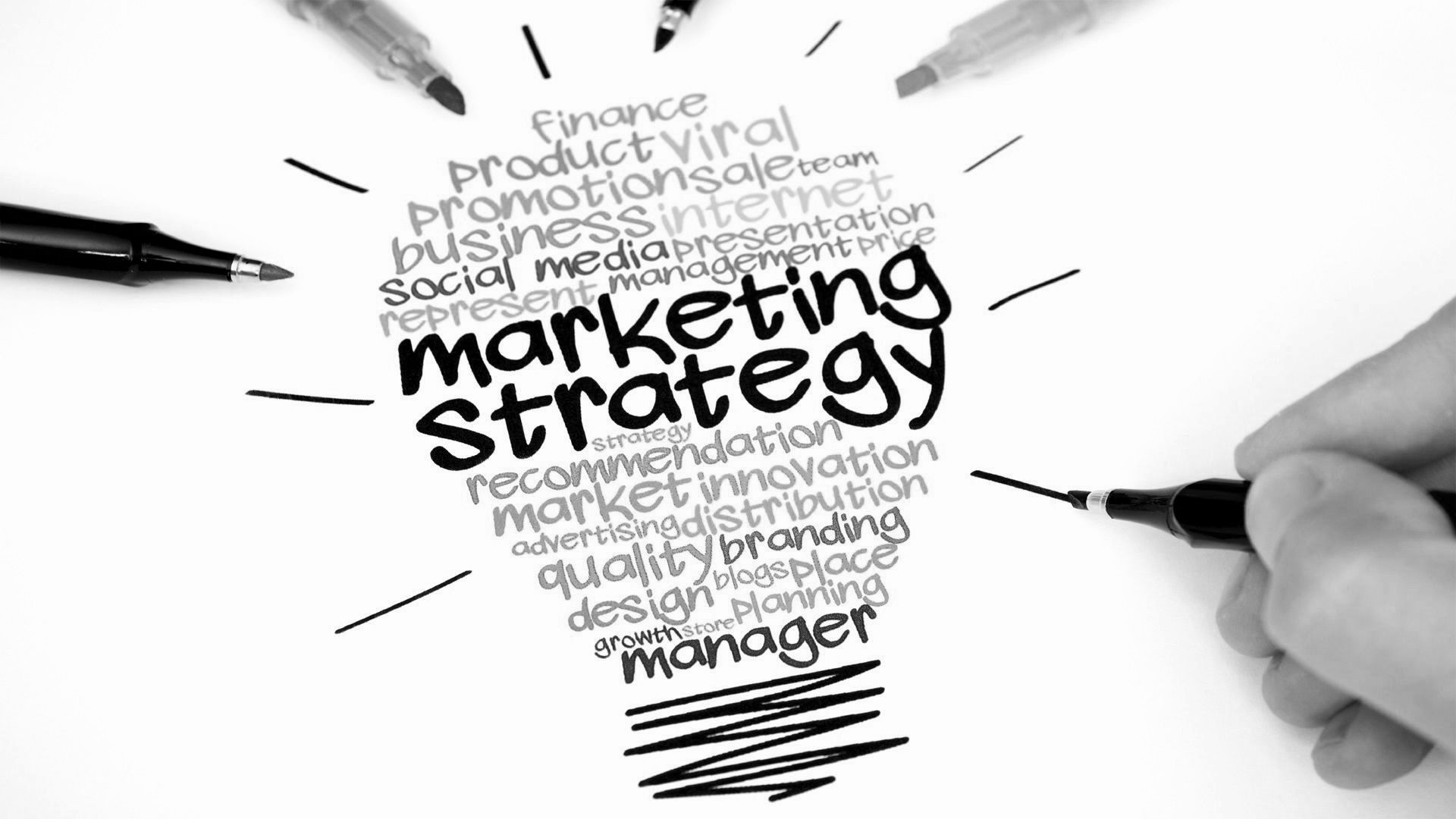 DISTRIBUCE VÝROBKŮ:VÝROBCE → MO → ZÁKAZNÍKVÝROBCE → VO → MO → ZÁKAZNÍK
MARKETING:VYUŽÍVÁME TELEMARKETING • PR ČLÁNKY • NEWSLETTERY PLOŠNOU INZERCI • SOCIÁLNÍ SÍTĚ
Počáteční rozvaha k 01.01.2022
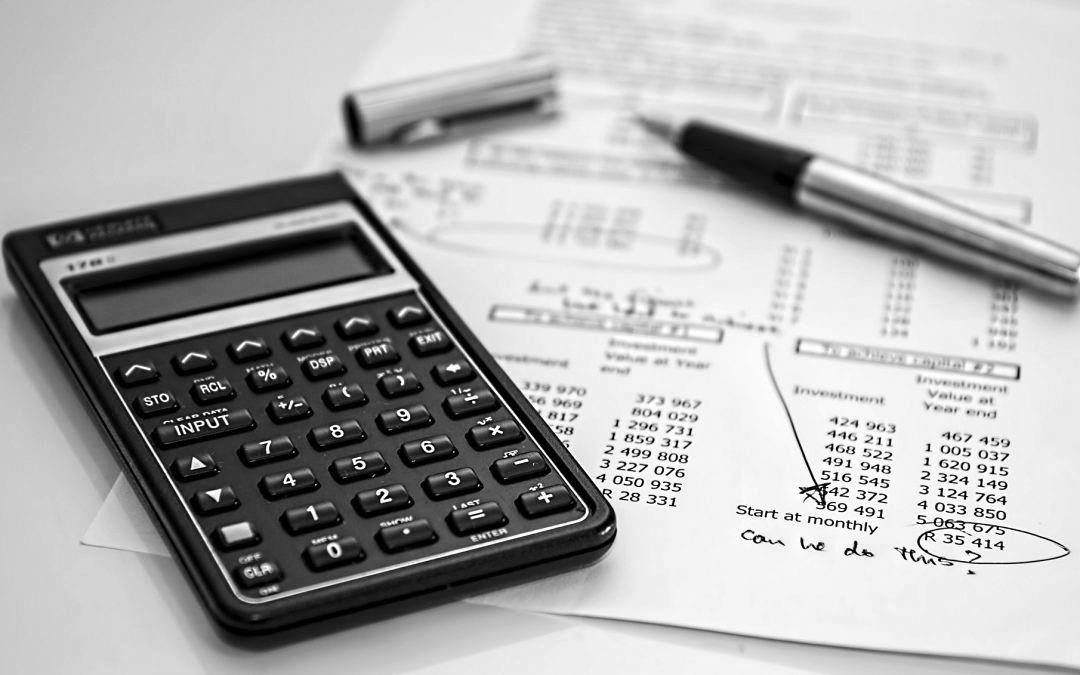 KONEČNÁ rozvaha k 31.05.2022
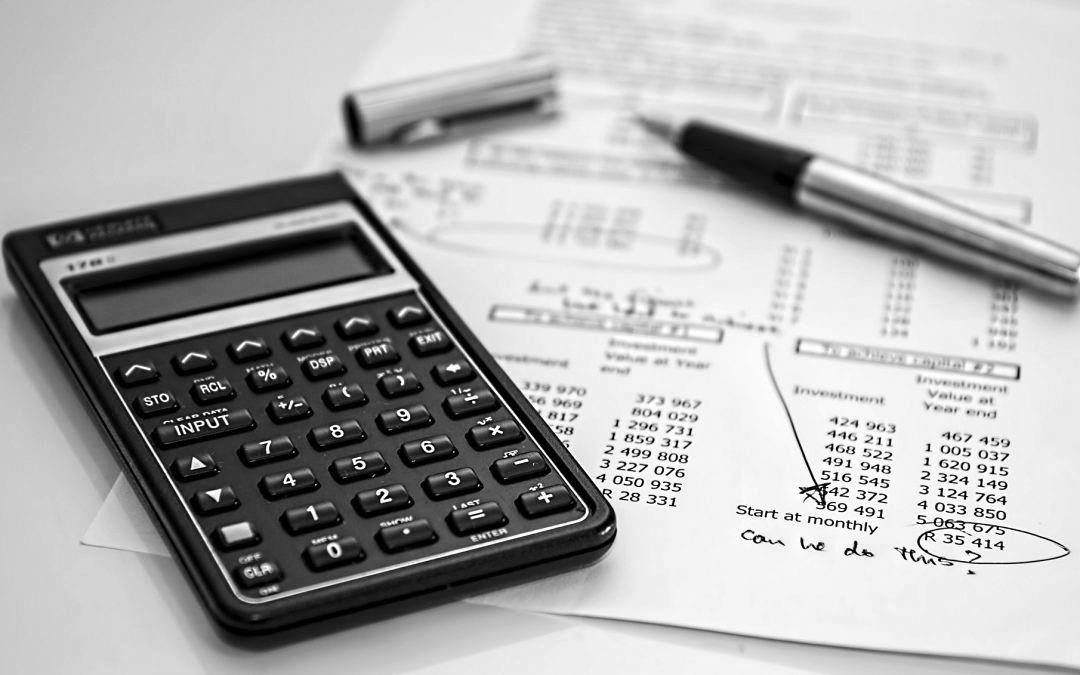 OCHUTNÁVKA DESIGNU A REALIZACE
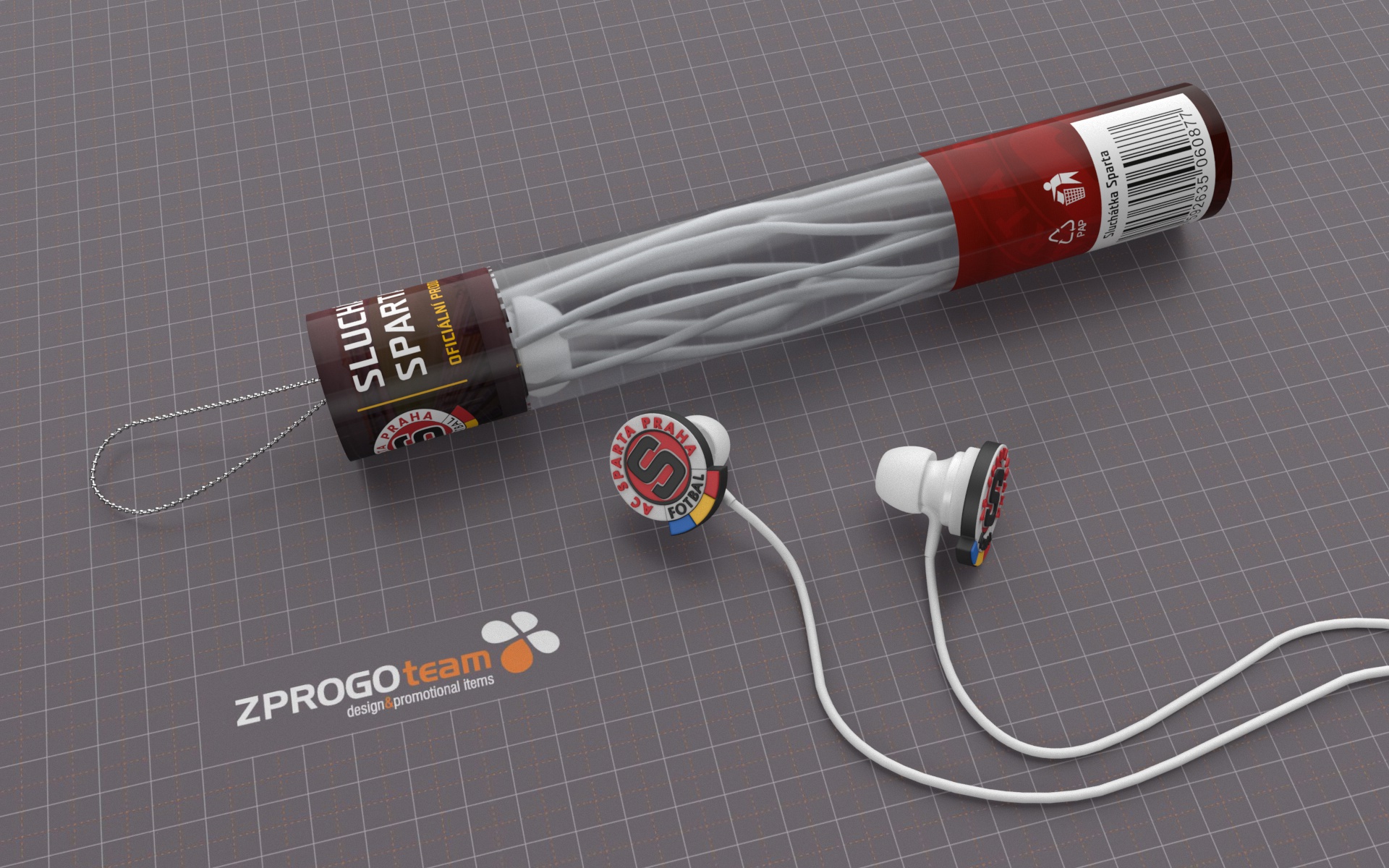 OCHUTNÁVKA DESIGNU A REALIZACE
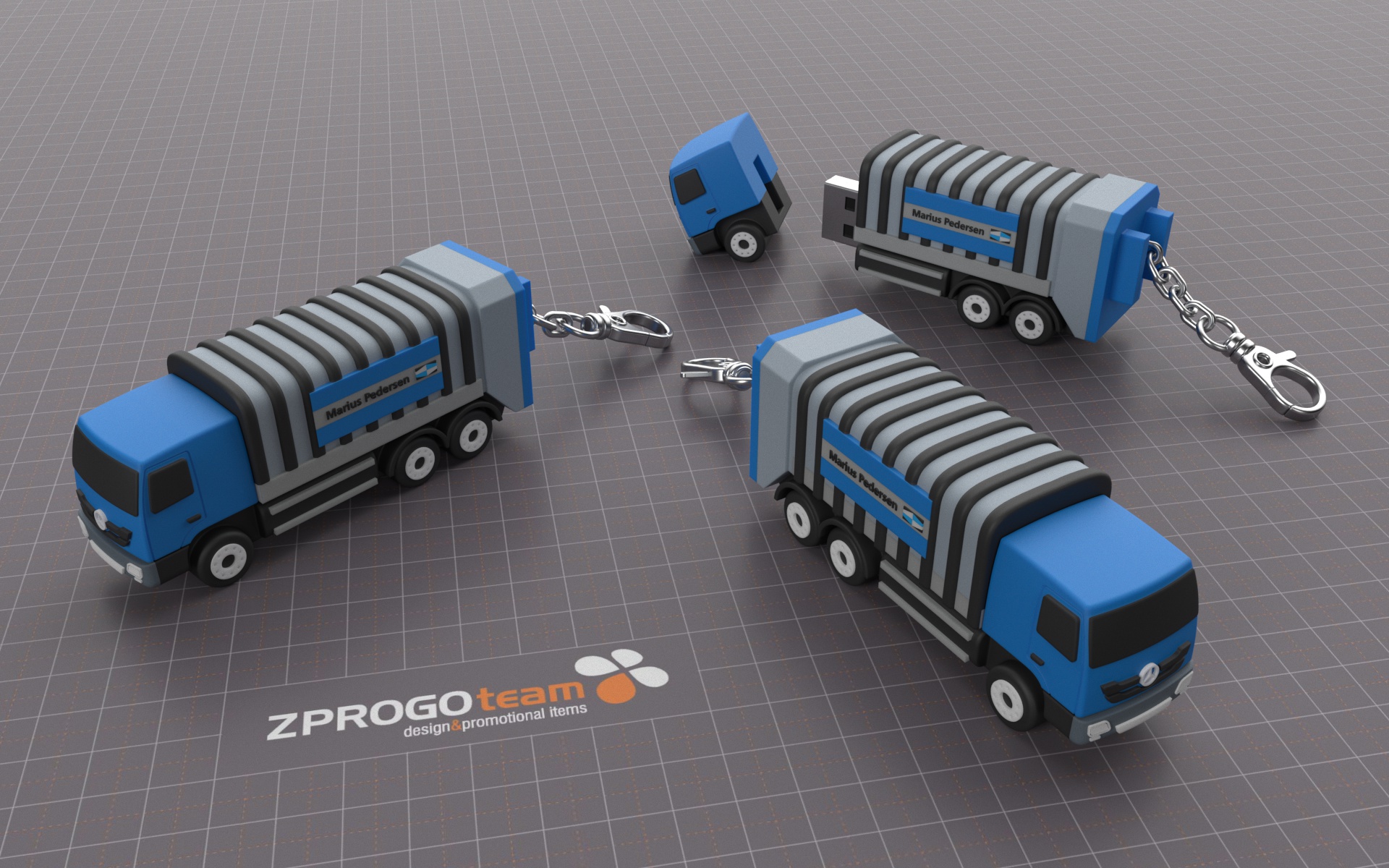 OCHUTNÁVKA DESIGNU A REALIZACE
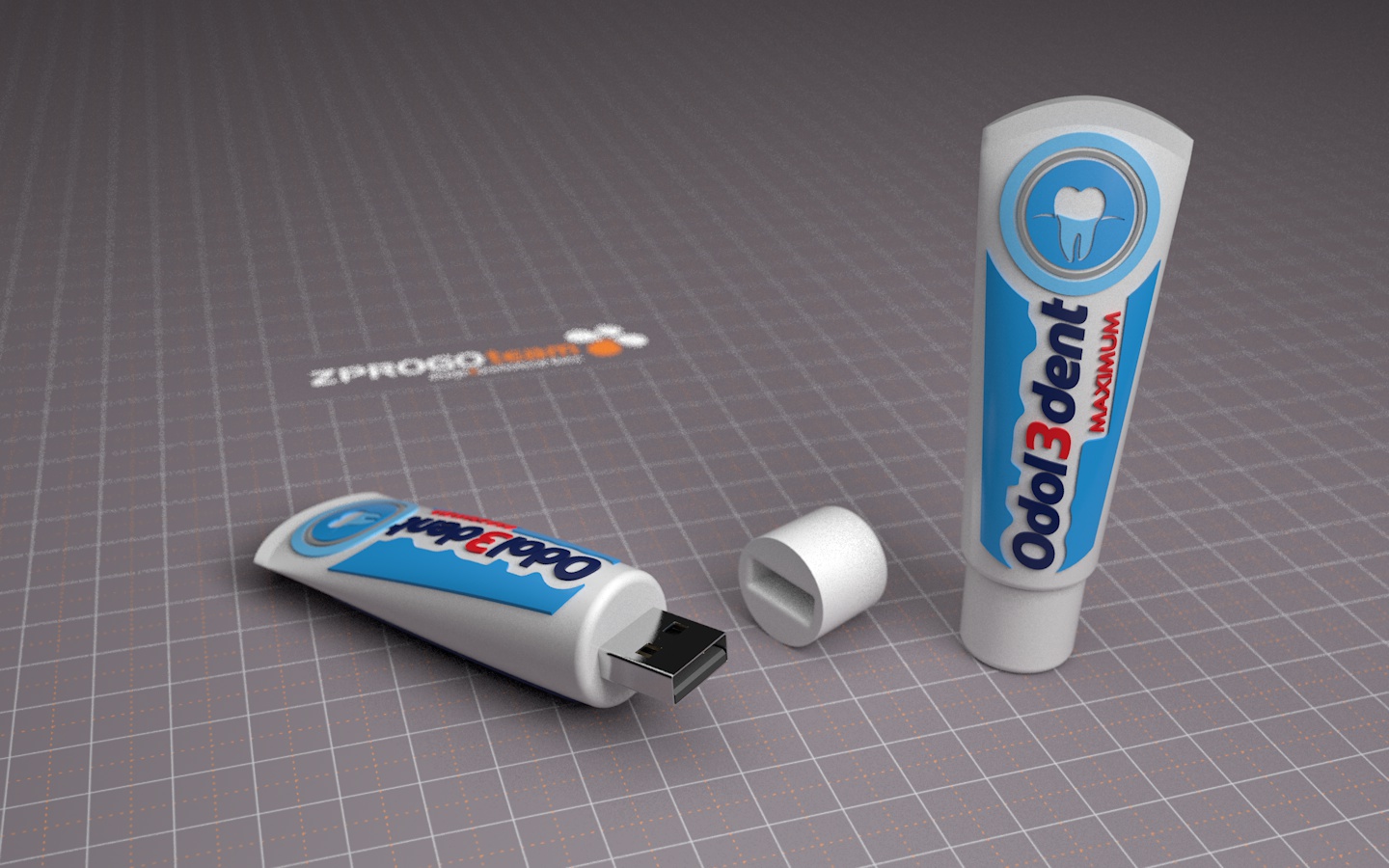 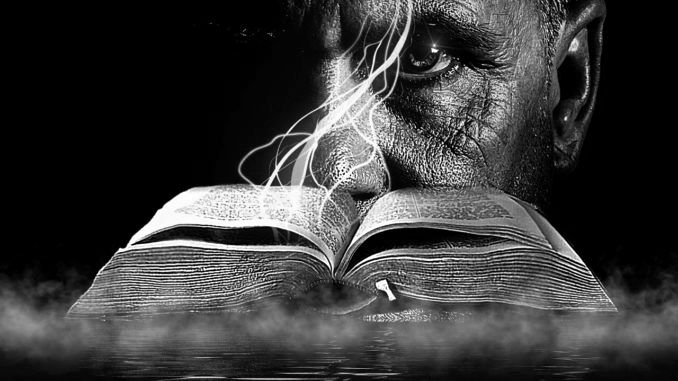 DĚKUJI ZA POZORNOST